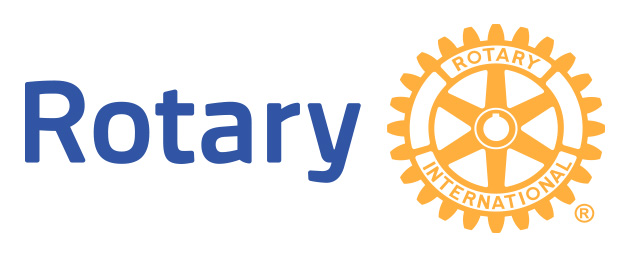 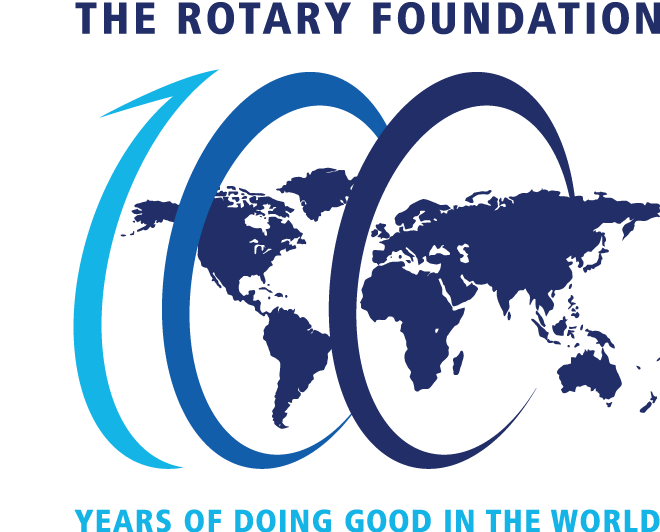 Distretto  2072
Governatore 2017-2018  Maurizio MARCIALIS
Emilia Romagna - Repubblica di San Marino
PRE – SIPE   /   SEGS
SEMINARIO ISTRUZIONE SQUADRA DISTRETTUALERepubblica di San Marino, 22 Febbraio 2014
SEMINARIO ISTRUZIONE PRESIDENTI ELETTI
SEMINARIO GESTIONE DELLE SOVVENZIONI
Funo di Argelato (Bo)  -  Sabato 19 Novembre 2016
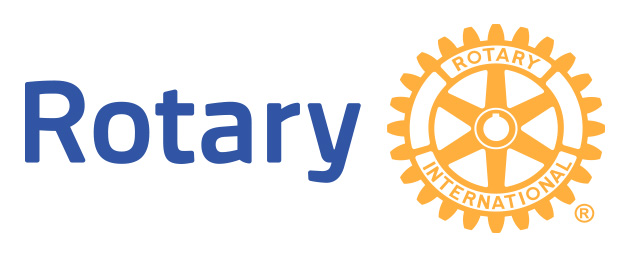 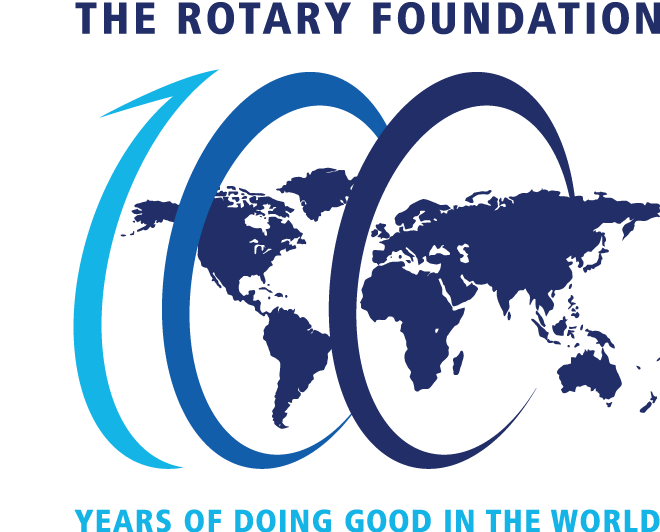 Distretto  2072
Governatore 2017-2018  Maurizio MARCIALIS
Emilia Romagna - Repubblica di San Marino
Maurizio  MARCIALIS
HANDICAMP
SEMINARIO ISTRUZIONE SQUADRA DISTRETTUALERepubblica di San Marino, 22 Febbraio 2014
PRE - SIPE
SEMINARIO ISTRUZIONE PRESIDENTI ELETTI
Funo di Argelato (Bo)  -  Sabato 19 Novembre 2016
Maurizio  MARCIALIS
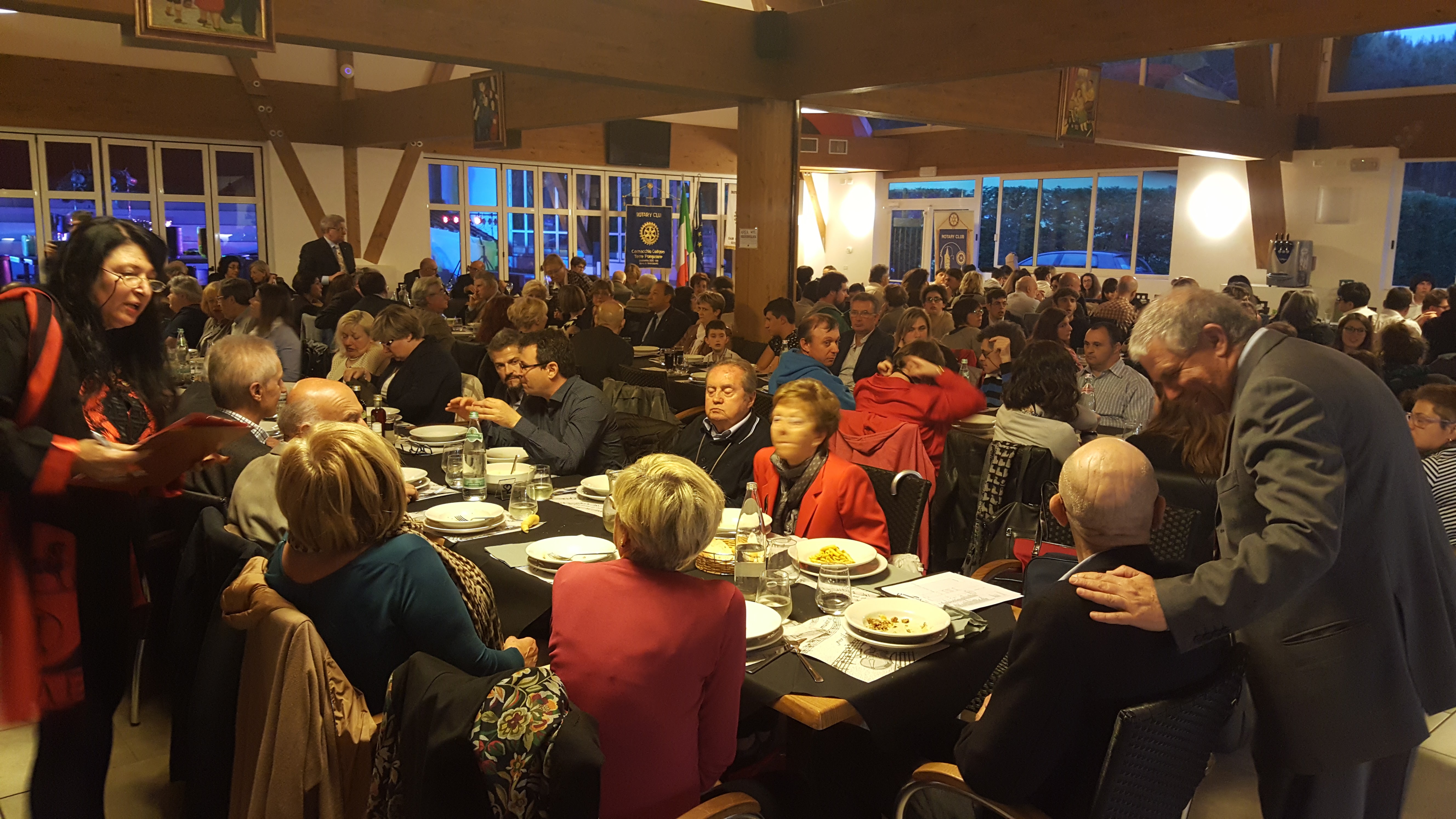 Maurizio  MARCIALIS
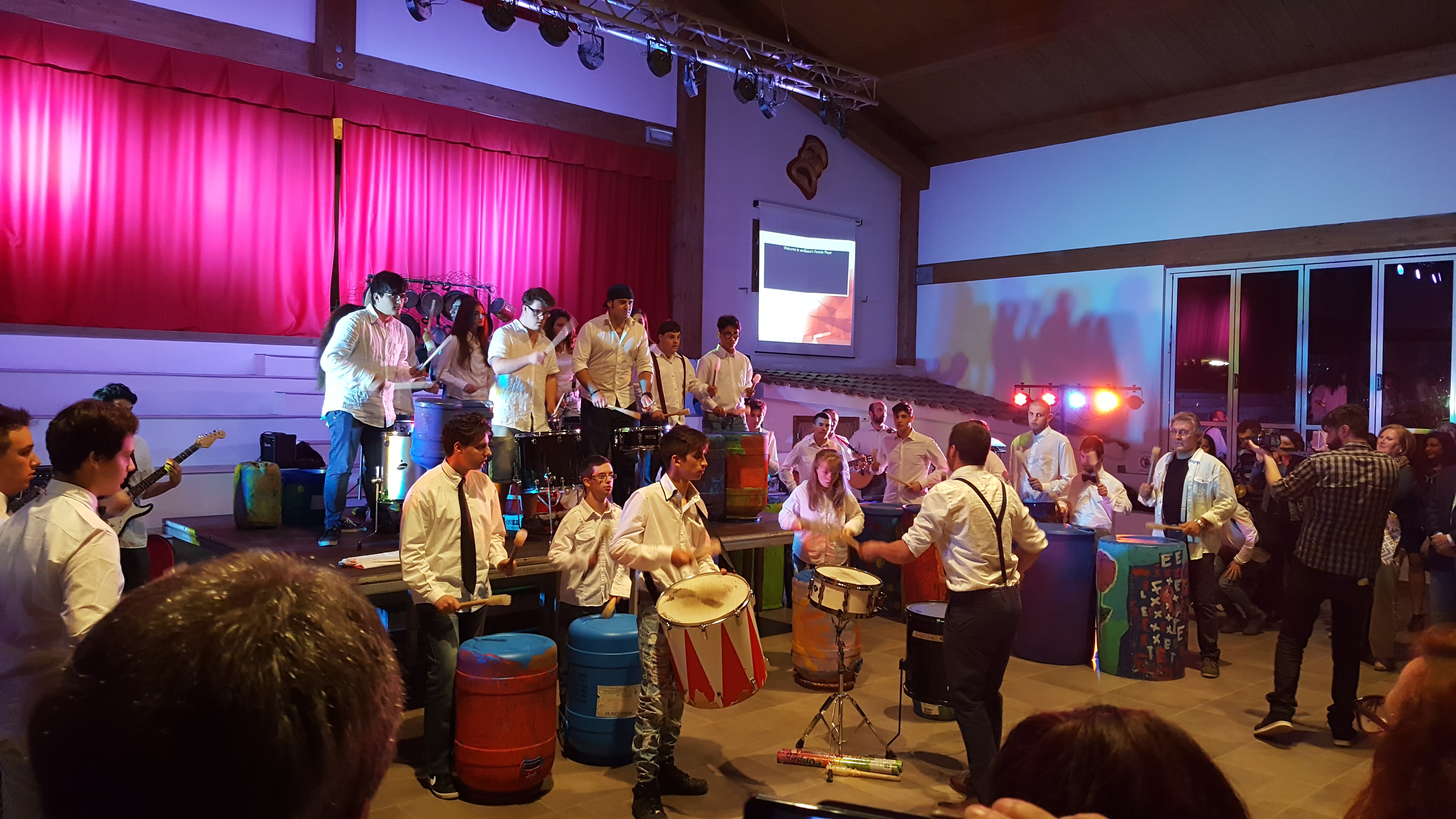 Maurizio  MARCIALIS
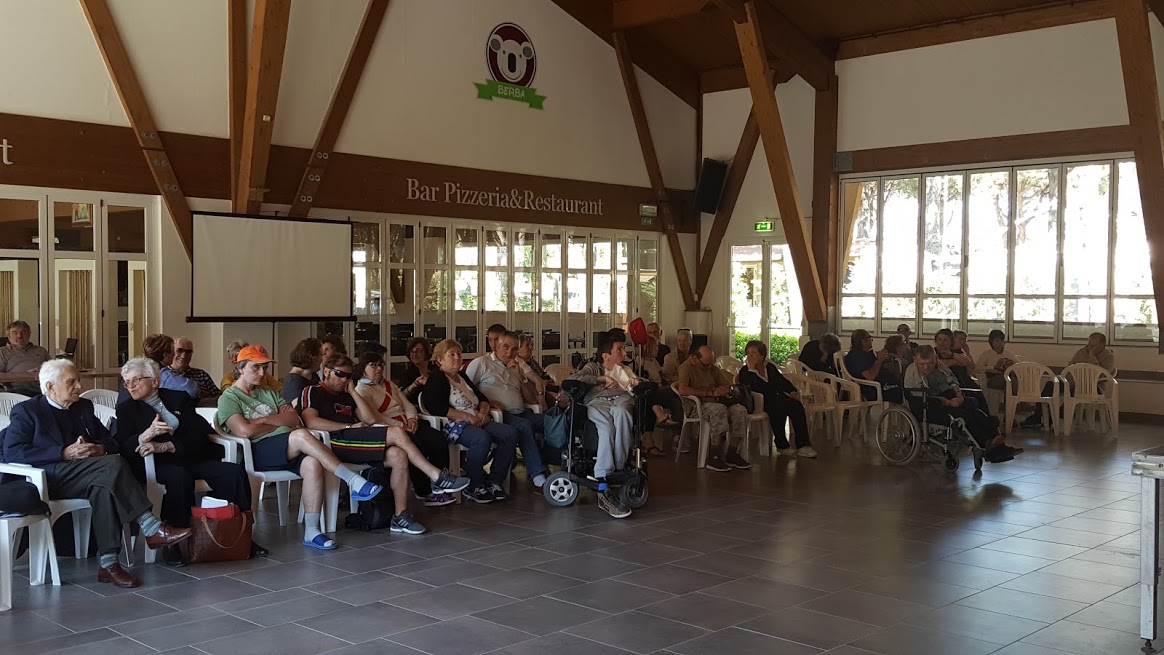 Maurizio  MARCIALIS
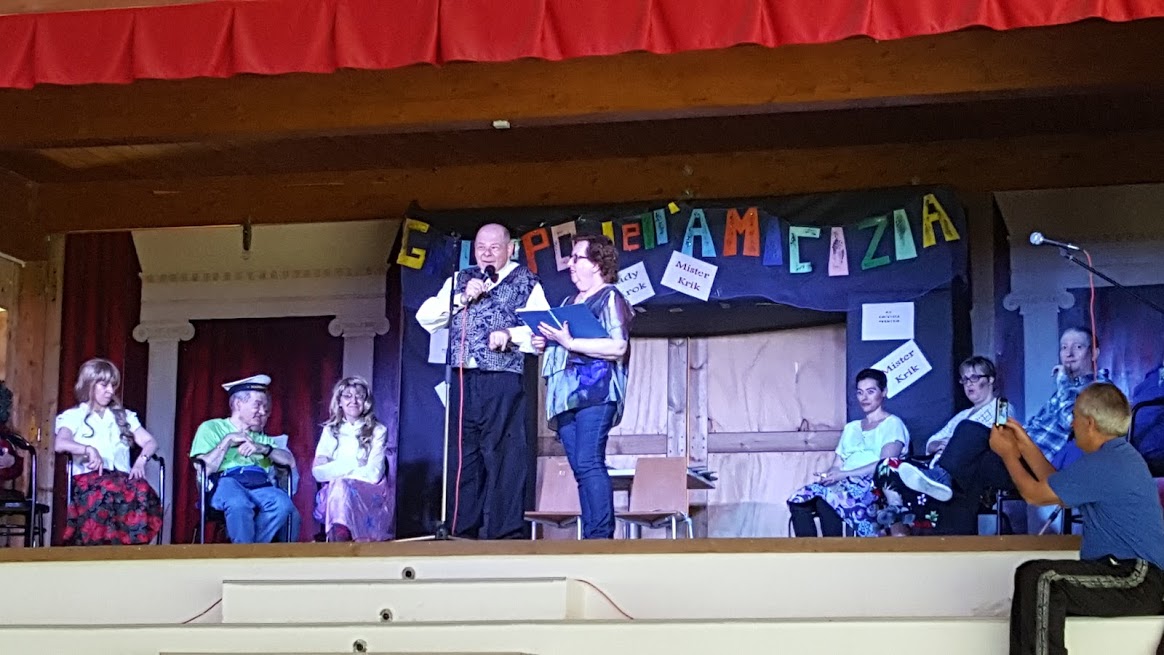 Maurizio  MARCIALIS
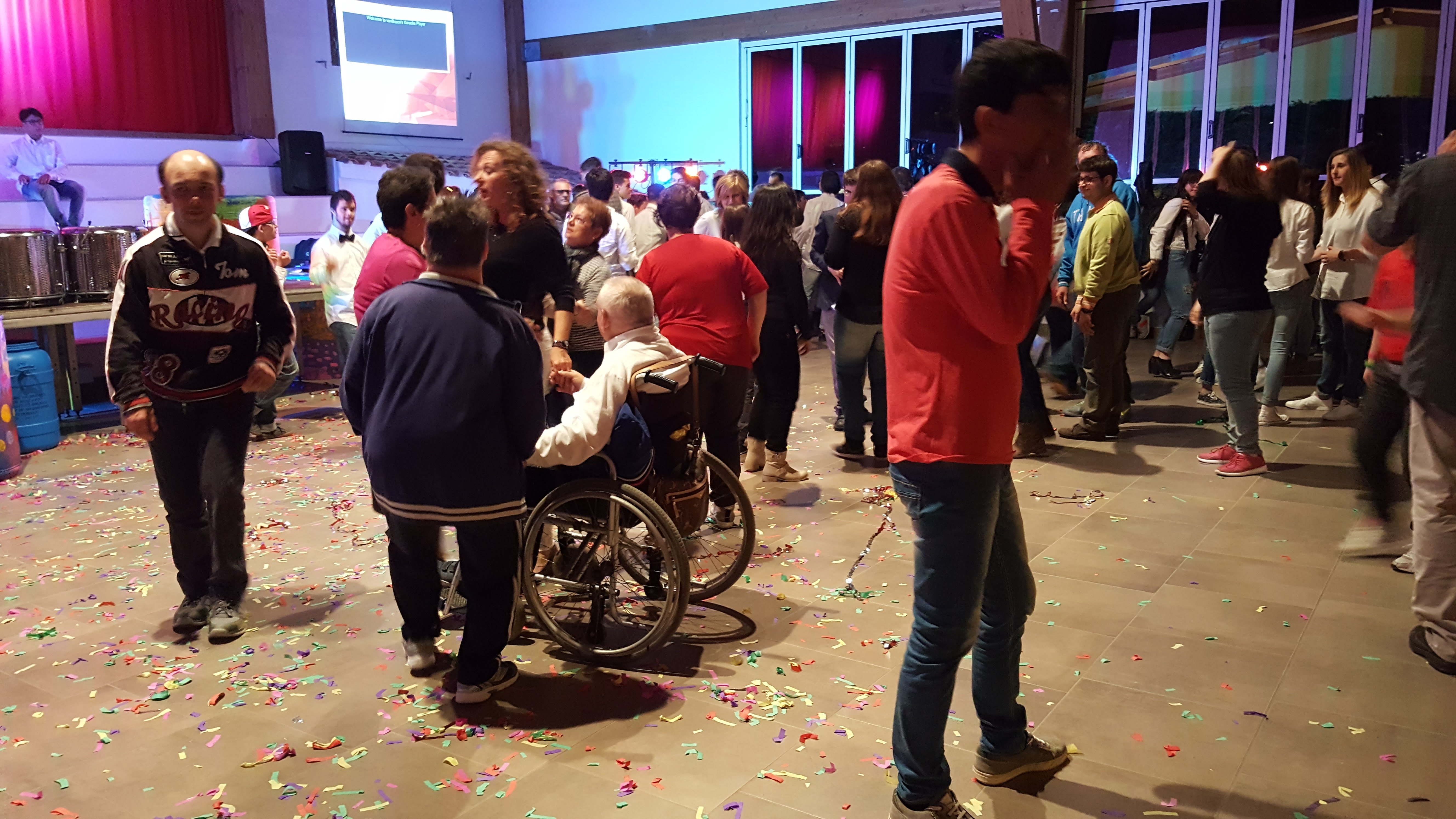 Maurizio  MARCIALIS
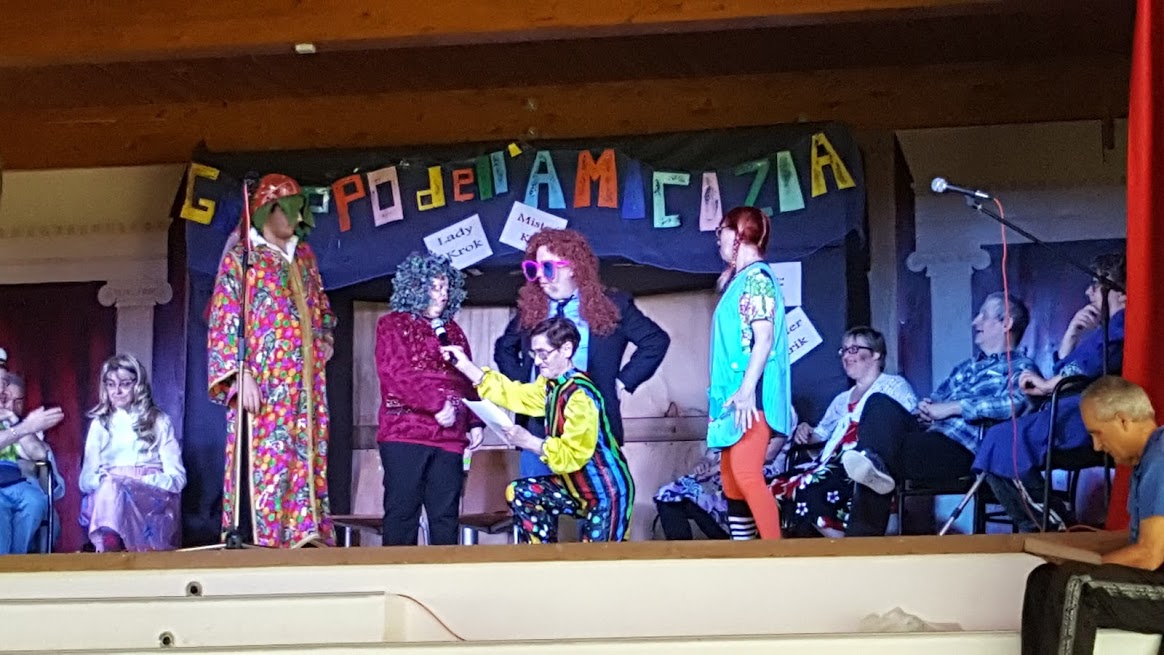 Maurizio  MARCIALIS
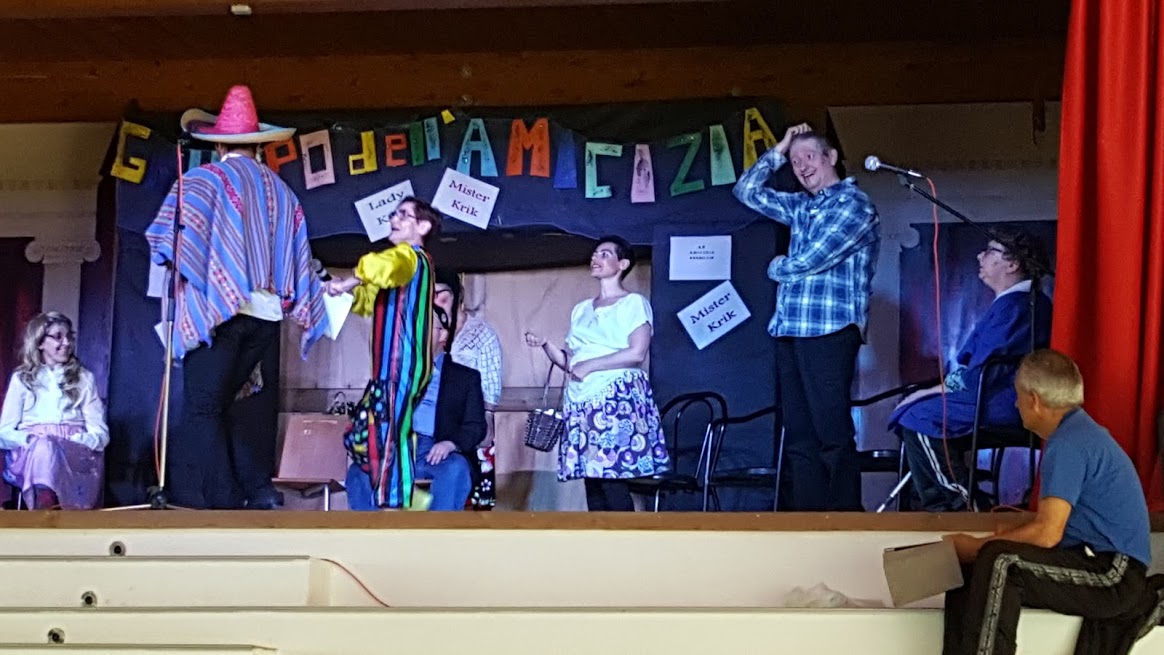 Maurizio  MARCIALIS
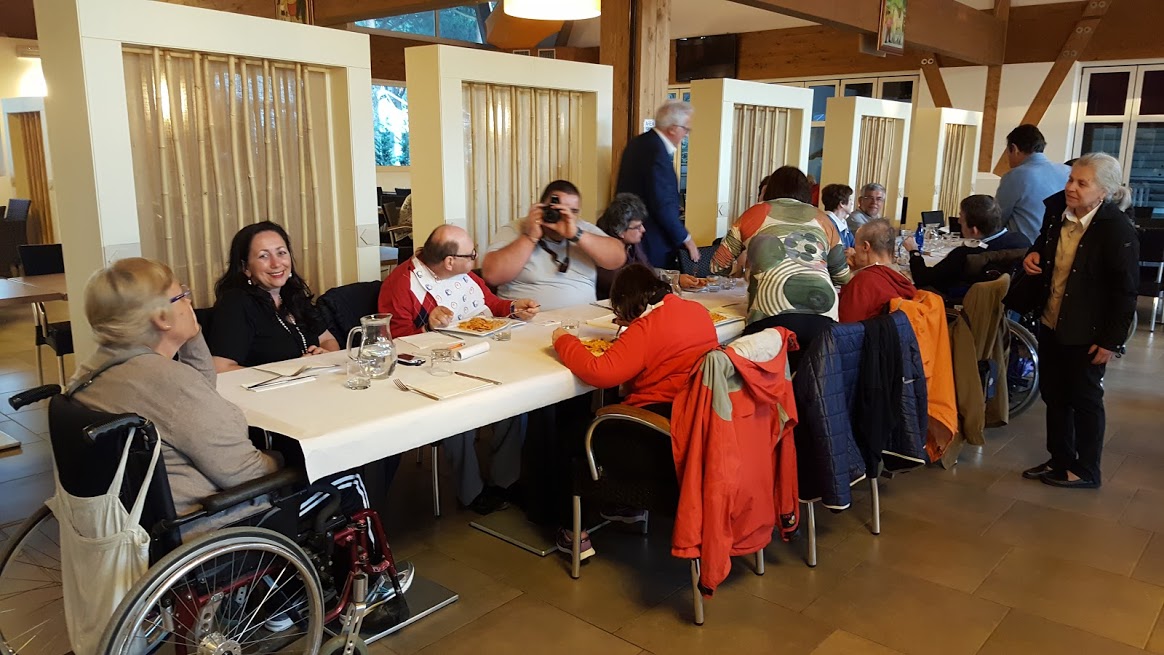 Maurizio  MARCIALIS
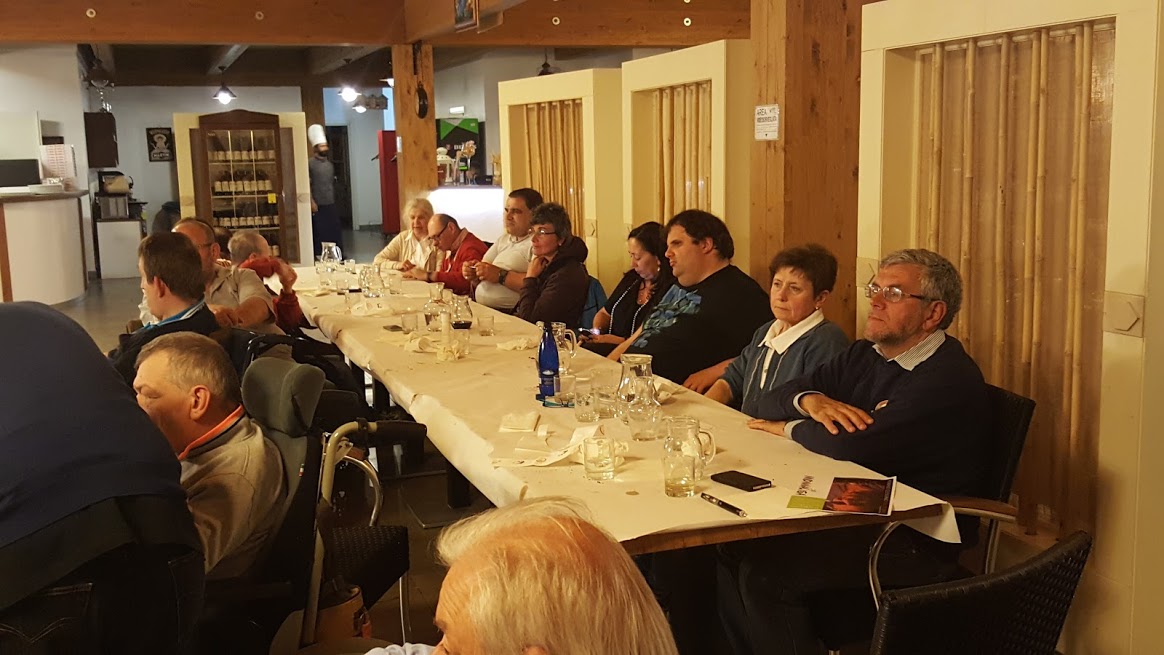 Maurizio  MARCIALIS
Grazie per l’attenzione
Maurizio  MARCIALIS